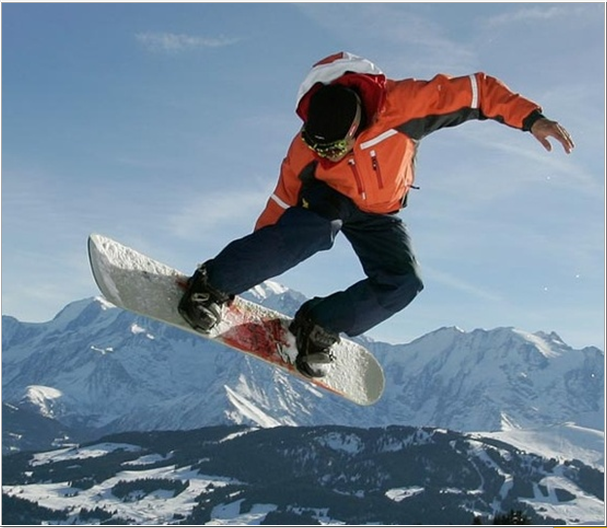 스키스노우보드
가격 세부내용
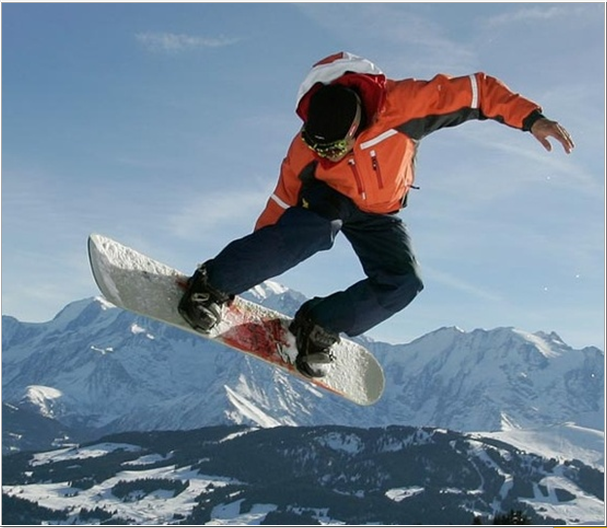 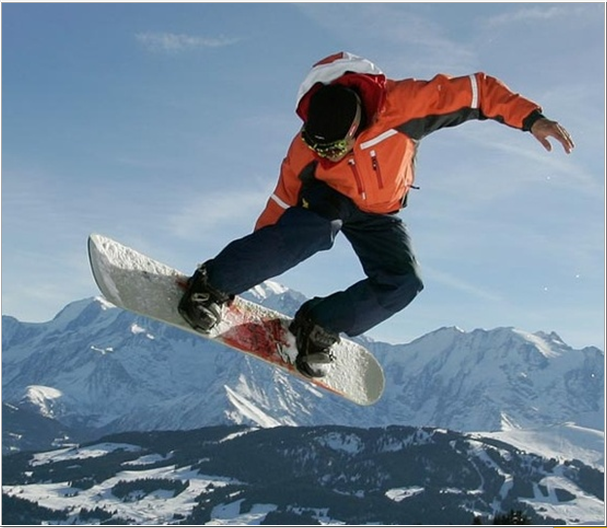 □ 입금계좌 : 508-11-351519-4

□ 예금주 : 한건수(스포츠레저학과)
 

*반드시 본인이름으로 입금(2013년 11월 4일 까지).

*입금계좌 및 금액, 세부공지사항 일체 ‘스포츠레저학과 홈페이지 및 문자 공지’예정
기   타
의류렌탈 : 15,000~20,000원
→ 상/하의 포함 3박 4일
→ 금액은 렌탈 업체에 직접 지불

비니/고글/장갑/보호장비는 개인별 준비
5일 3:50분에 버스탑승
4:00에 출발합니다.
자세한 일정은 다시 수정 후 다시 수정 하여 알려 드리겠습니다.